Lineare Ungleichungen in einer Variablen
Definition
Wie beim Lösen von linearen Gleichungen werden auch bei Linearen Ungleichungen dieselben Äquivalenzumformungen verwendet. Einen Unterschied gibt es jedoch:
Multiplikation/Division mit einer negativen Zahl
Lösungsmenge
im Regelfall: kein einzelner Wert

sondern: Zahlenbereich, der in Mengen- oder Intervallschreibweise angegeben wird
Beachte die Grundmenge
Bemerkung zur Grundmenge
Ist die Grundmenge aus den natürlichen oder ganzen Zahlen, so kann die Lösungsmenge im aufzählenden UND im beschreibenden Verfahren angegeben werden.

Ist die Grundmenge aus den reellen Zahlen, so kann die Lösungsmenge im beschreibenden Verfahren UND in der Intervallschreibweise angegeben werden.
Bsp. 1a) Gib die Lösungsmenge L in Mengenschreibweise (aufzählend und/oder beschreibend) und falls möglich in Intervallschreibweise an. Stelle sie graphisch am Zahlenstrahl dar.
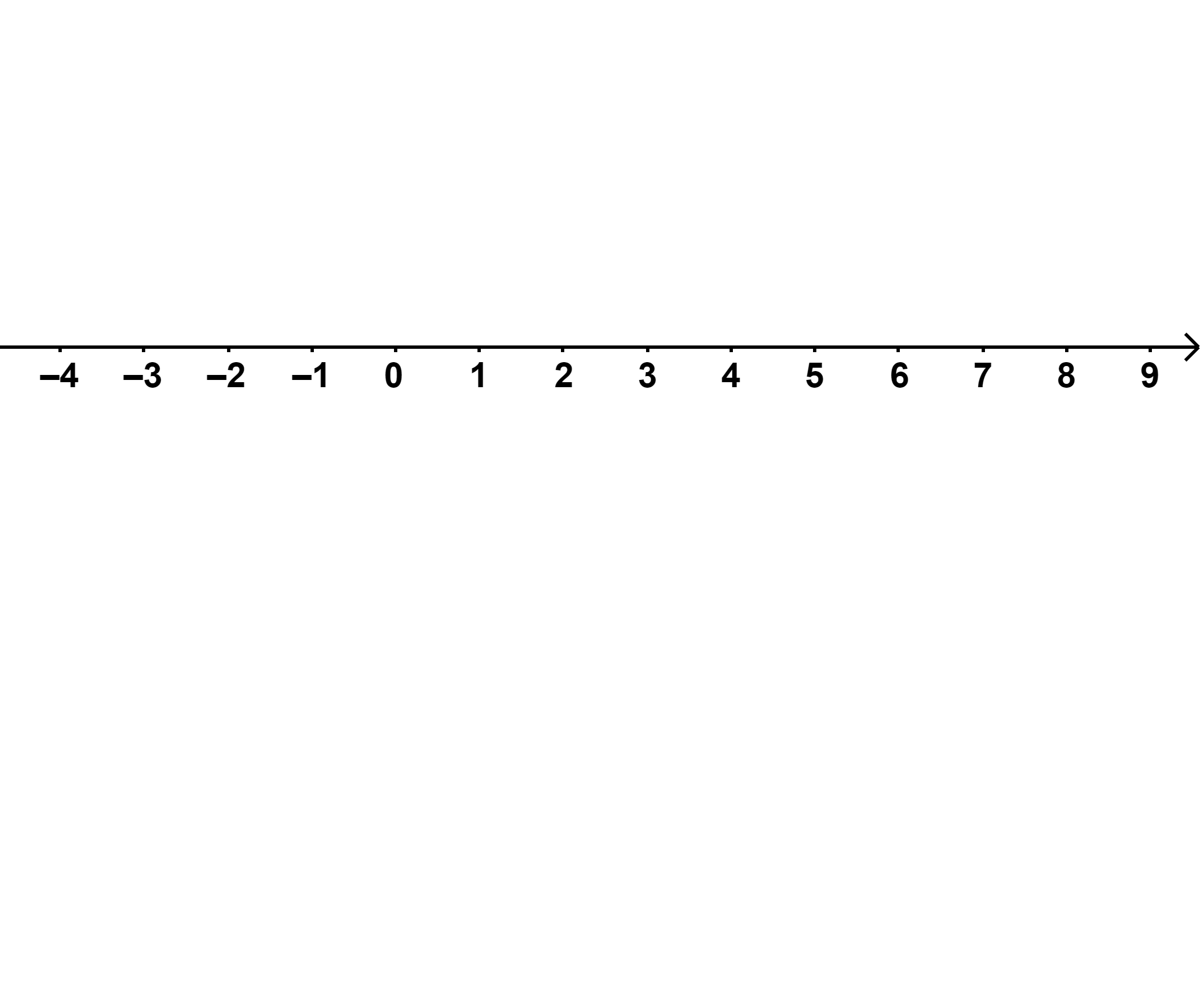 Bsp. 1b) Gib die Lösungsmenge L in Mengenschreibweise (aufzählend und/oder beschreibend) und falls möglich in Intervallschreibweise an. Stelle sie graphisch am Zahlenstrahl dar.
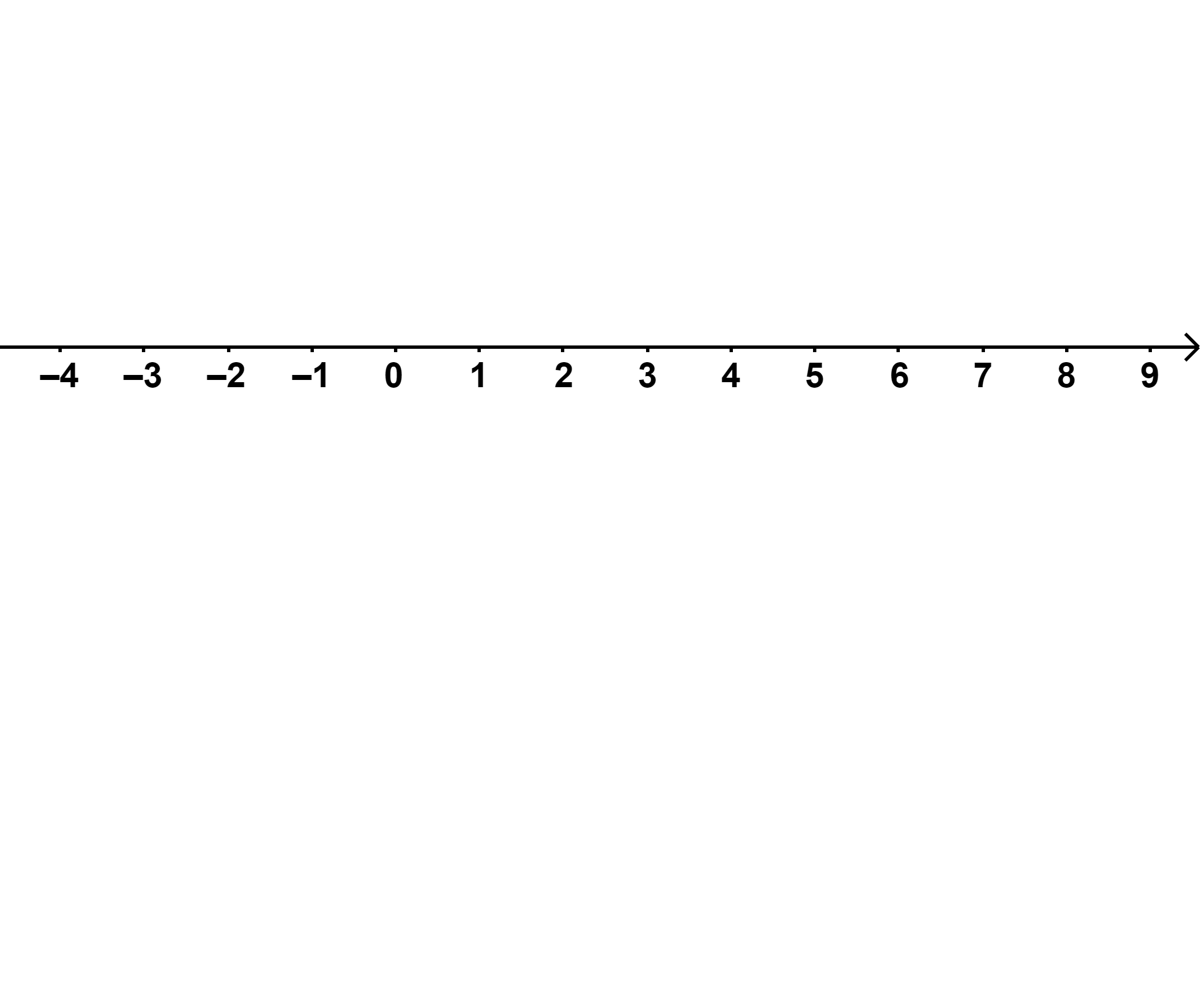 Spezialfälle
Spezialfälle
Fall 1: Die Ungleichung ist – für alle möglichen Werte – immer richtig. 
Lösungsmenge = Grundmenge